Απαλλακτικη εργασια
ΔιευκρινΙσεις
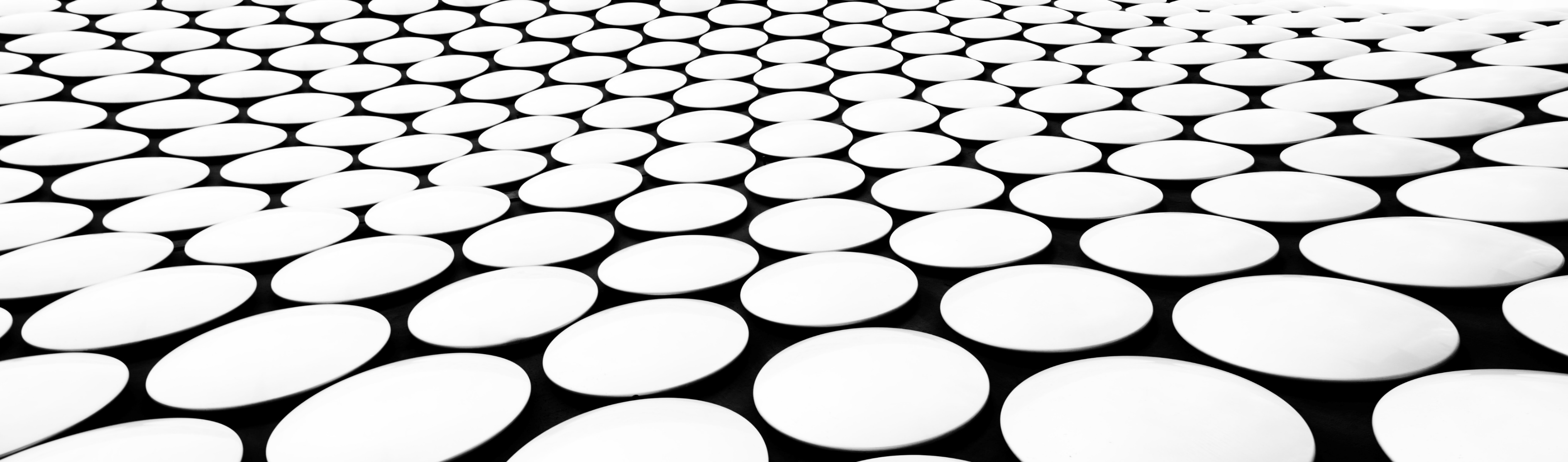 Θεματικοί άξονες
-Αξιολόγηση του Λεξιλογίου: Μελέτη των μεθόδων αξιολόγησης του λεξιλογίου των παιδιών και ανάπτυξη εργαλείων για τη μέτρηση και την αξιολόγησή τους.
-Χρήση Νέων Τεχνολογιών για τη Διδασκαλία του Λεξιλογίου: Βιβλιογραφική ανασκόπηση για το πώς η τεχνολογία μπορεί να χρησιμοποιηθεί αποτελεσματικά για τη διδασκαλία του λεξιλογίου, με παραδείγματα παιχνιδιών, λογισμικού και εφαρμογών.
-Ανάπτυξη διδακτικών σεναρίων για την Ενίσχυση του Λεξιλογίου: Σχεδιασμός εκπαιδευτικών σεναρίων που στοχεύουν στη βελτίωση του λεξιλογίου των παιδιών σε διάφορες ηλικίες και επίπεδα εκπαίδευσης.
-Λεξιλόγιο και διαφοροποίηση της Διδασκαλίας: Βιβλιογραφική ανασκόπηση των διδακτικών προσεγγίσεων που απευθύνονται σε ειδικές ομάδες μαθητών (π.χ. παιδιά με μαθησιακές δυσκολίες, παιδιά μετανάστες) για τη βελτίωση του λεξιλογίου τους.
-Στρατηγικές Ανάπτυξης Λεξιλογίου (Βιβλιογραφική ανασκόπηση ή έρευνα με ερωτηματολόγιο και συνεντεύξεις)
2/4/2024
-Ανάπτυξη διδακτικών σεναρίων για την Ενίσχυση του Λεξιλογίου: Σχεδιασμός εκπαιδευτικών σεναρίων που στοχεύουν στη βελτίωση του λεξιλογίου των παιδιών σε διάφορες ηλικίες και επίπεδα εκπαίδευσης.
Επιλογή μιας συγκεκριμένης ενότητας και δημιουργία υλικού
2/4/2024
-Χρήση Νέων Τεχνολογιών για τη Διδασκαλία του Λεξιλογίου: Βιβλιογραφική ανασκόπηση για το πώς η τεχνολογία μπορεί να χρησιμοποιηθεί αποτελεσματικά για τη διδασκαλία του λεξιλογίου, με παραδείγματα παιχνιδιών, λογισμικού και εφαρμογών.
Βιβλιογραφική ανασκόπηση
Εύρεση εφαρμογών
Επιλογή ενότητας και πλαισίωση της με παραδείγματα εφαμοργών
2/4/2024
-Λεξιλόγιο και διαφοροποίηση της Διδασκαλίας: Βιβλιογραφική ανασκόπηση των διδακτικών προσεγγίσεων που απευθύνονται σε ειδικές ομάδες μαθητών (π.χ. παιδιά με μαθησιακές δυσκολίες, παιδιά μετανάστες) για τη βελτίωση του λεξιλογίου τους.
Βιβλιογραφική ανασκόπηση
Αναζήτηση για εκπαιδευτικά προγράμματα, διδακτικές προτάσεις, σύντομη παρουσίαση
Εξαγωγή συμπερασμάτων σε συνδυασμό με την βιβλιογραφία
2/4/2024
-Αξιολόγηση του Λεξιλογίου: Μελέτη των μεθόδων αξιολόγησης του λεξιλογίου των παιδιών και ανάπτυξη εργαλείων για τη μέτρηση και την αξιολόγησή τους.
Βιβλιογραφική ανασκόπηση σχετικά με τις μεθόδους αξιολόγησης του λεξιλογίου και διαθέσιμων εργαλείων
Δημιουργία εργαλείων για την αξιολόγηση λεξιλογίου
Εξαγωγή συμπερασμάτων σε συνδυασμό με την βιβλιογραφία
2/4/2024
-Στρατηγικές Ανάπτυξης Λεξιλογίου (Βιβλιογραφική ανασκόπηση ή έρευνα με ερωτηματολόγιο και συνεντεύξεις)
Βιβλιογραφική ανασκόπηση σχετικά με τις στρατηγικές ανάπτυξης λεξιλογίου (εκπαιδευτικά προγράμματα, δραστηριότητες για την ανάπτυξη στρατηγικών λεξιλογίου)
Δημιουργία εργαλείου ανίχνευσης  στρατηγικών λεξιλογίου (Πρωτόκολλο ερωτηματολογίου, Πρωτόκολλα προφορικής Εξωτερίκευσης
Εξαγωγή συμπερασμάτων σε συνδυασμό με την βιβλιογραφία
2/4/2024
Προδιαγραφεσ παραδοτέου Word
•Η έκταση της εργασίας θα είναι περίπου 15  σελίδες (2.500-3.000 λέξεις συμπεριλαμβανόμενη της βιβλιογραφίας), ενώ στην περίπτωση 2 ατόμων περίπου 30 σελίδες και 4.000 λέξεις.

•Η γραμματοσειρά που θα χρησιμοποιηθεί θα είναι η Times New Roman, 12, με 1,5 διάστιχο, πλήρη στοίχιση.

•Οι βιβλιογραφικές αναφορές θα είναι σύμφωνα με το σύστημα ΑΡΑ.

Η παράδοση του τελικού Word θα έχει προθεσμία μέχρι την ημέρα των εξετάσεων.
2/4/2024